FMCSA Overview
Mark Oesterle
Wisconsin Division Administrator 
February 15, 2017
FMCSA Overview
Safety Fitness Determination Rating Process

Drug and Alcohol Clearinghouse

Complaints received by FMCSA
	-	386.12
	-	No CSA Basic over the thresholds
	-	Focused Review
	-	National Consumer Compliant Database
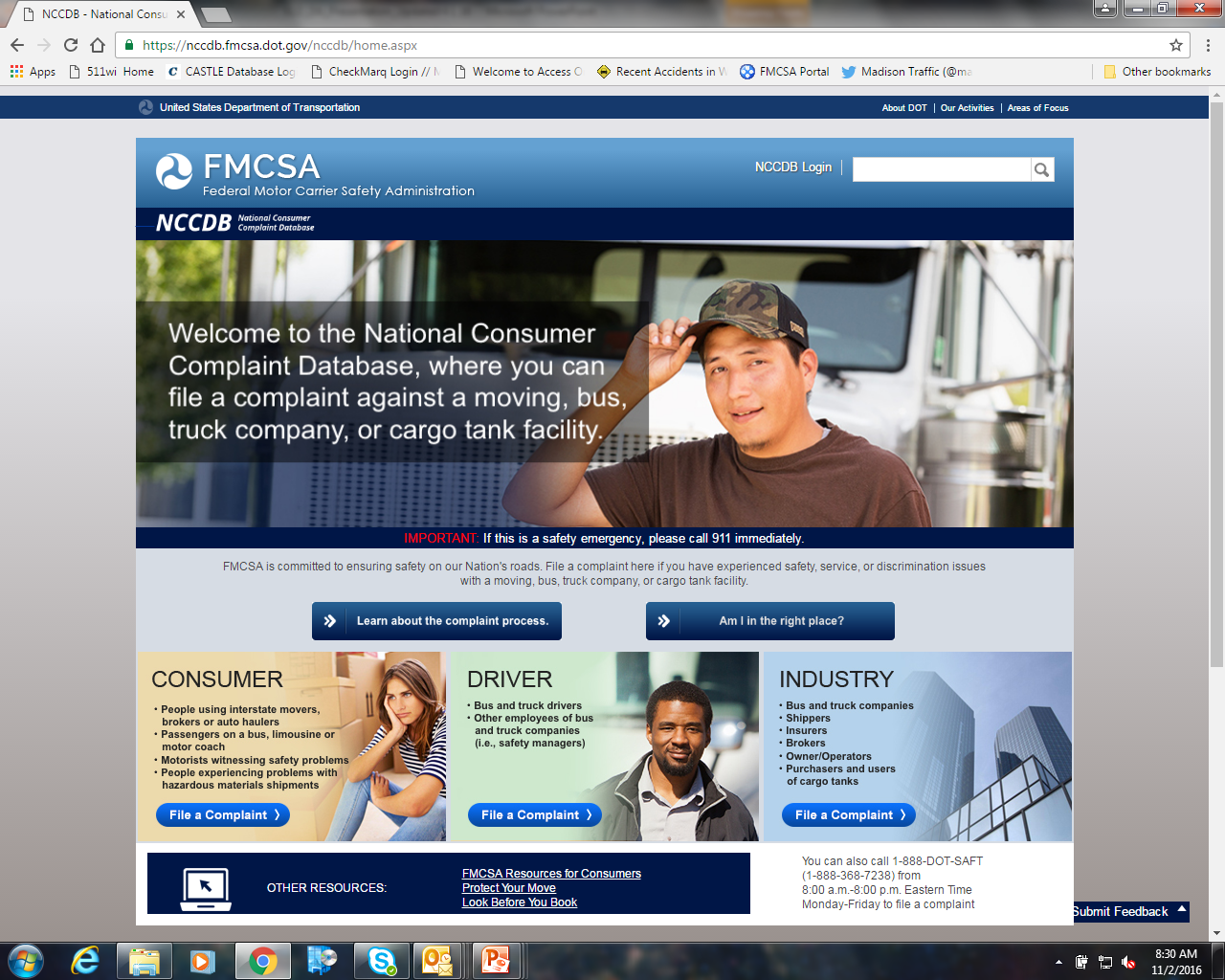 Part 382 - Types of Testing
PRE-EMPLOYMENT

RANDOM

POST-ACCIDENT

REASONABLE CAUSE

RETURN TO DUTY 

FOLLOW-UP
Part 382 - Types of Testing
PRE-EMPLOYMENT

RANDOM

POST-ACCIDENT

REASONABLE CAUSE

RETURN TO DUTY 

FOLLOW-UP
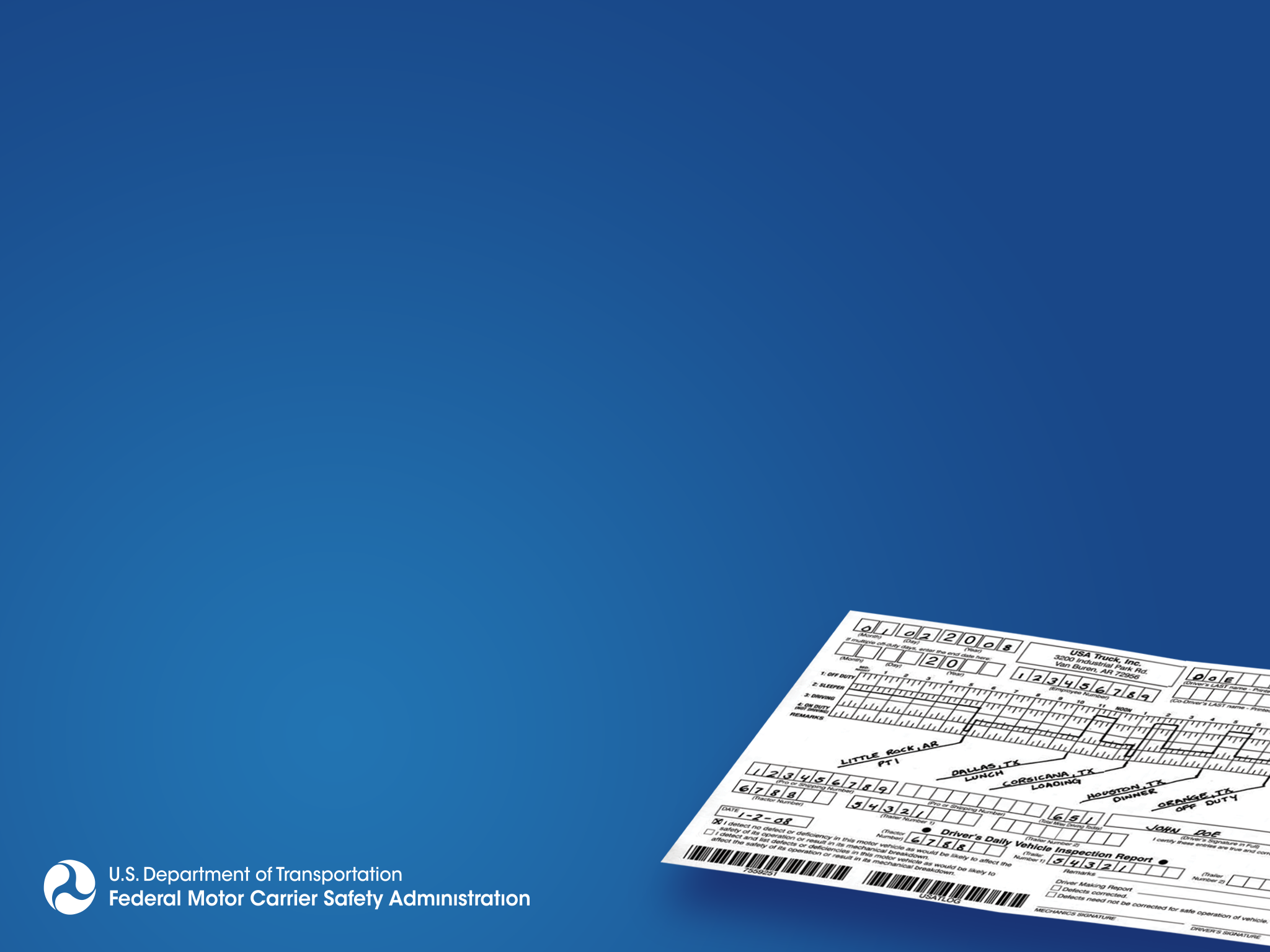 Electronic Logging Devices
What is an Electronic Logging Device (ELD)?
An ELD synchronizes with a vehicle engine to automatically record driving time, for easier, more accurate hours of service (HOS) recording
Why has FMCSA implemented a new rule about ELDs?
The rule is intended to help create a safer work environment for drivers, and make it easier and faster to accurately track, manage, and share records of duty status (RODS) data
As part of the MAP-21 Act, Congress required the adoption of the ELD rule
Who is required to use an ELD?
Interstate CMV drivers currently required to keep RODS
Subject to requirements in 49 CFR 395



CMVs defined in 49 CFR 390.5
≥ 10,001 pounds 
Placarded hazmat
More than 8 or 15 passengers
Who is Exempt from the ELD Rule?
The ELD Rule applies to most motor carriers and drivers who are currently required to maintain RODS. The rule applies to commercial buses as well as trucks. Canada and Mexico domiciled drivers are included, unless they qualify for one of the exceptions to the ELD rule. 

The following are not required to use ELDs (but carriers may choose to use ELDs even if they are not required):
Drivers who comply with the 100 or 150 mile radius exemption 
Drivers who use paper logs no more than 8 days during any 30-day period
Driveaway-towaway operations (transporting an empty vehicle for sale, lease, or repair, provided the vehicle is part of the shipment), as defined in 49 CFR § 390.5 
Drivers of vehicles manufactured before model year 2000
About the ELD Rule
The ELD Rule…
Specifies who is covered by the rule and the rule’s exceptions
Provides for ELDS to be certified, registered, and listed on a FMCSA website
Includes technical specifications to ensure ELDs are standardized and compliant
Has a phased implementation timeline to give carriers and drivers time to comply
Includes provisions to help prevent data tampering and harassment of drivers
Requires standard data displays and data transfer processes, making it easier to demonstrate compliance and faster to share RODS with safety officials
Who is Impacted by the ELD Rule?
Carriers and Drivers who are subject to the rule must install and use ELDs by the appropriate deadline
Enforcement Partners must understand enforcement and compliance procedures during each implementation phase, and which regulatory guidance applies to each
ELD Manufacturers must conform to ELD technical specifications, certify their ELDs, and register them with FMCSA
ELD Rule Implementation Timeline
The rule is being implemented in three phases over a four-year period:
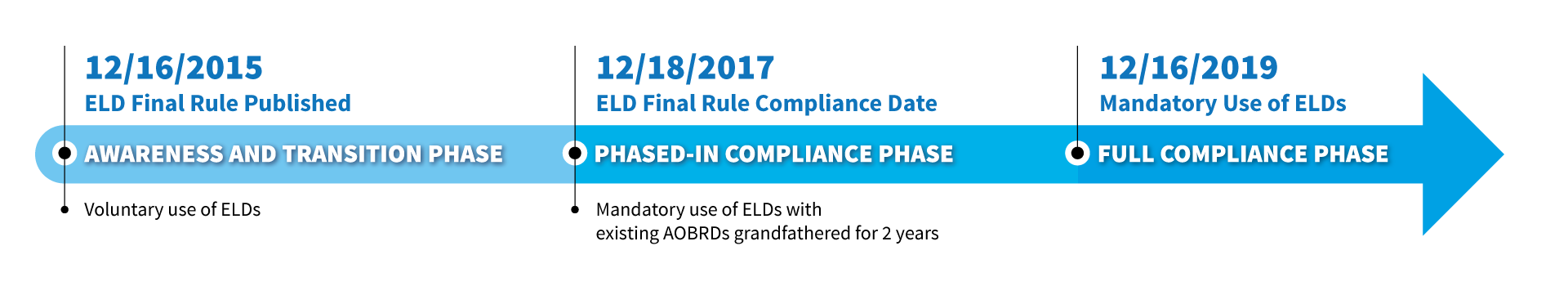 ELD Rule Implementation
Phase 1 “Awareness and Transition”
February 16, 2016 to December 18, 2017 
Carriers and drivers subject to the rule should prepare to comply, and may voluntarily use ELDs 
Carriers and drivers subject to the rule can use any of the following for RODS status:
Paper logs
Devices with installed logging software and applications
AOBRDs (Automatic On Board Recording Devices)
ELDs that are registered and listed on the FMCSA website
ELD Rule Implementation
Phase 2 “Phased-In Compliance”
December 18, 2017 to December 16, 2019
Carriers and drivers subject to the rule can use:
AOBRDS that were installed prior to December 17, 2017
Certified, registered ELDs following rule publication
ELD Rule Implementation
Phase 3 “Full Compliance”
After December 16, 2019 
All drivers and carriers subject to the rule must use certified, registered ELDs that comply with requirements of the ELD regulations
Logging In / Accessing an ELD
A driver must have only one driver account with a carrier, with a unique identification number and password
An owner/operator must have a single account as a driver, and a separate account for administrative functions (setting up user accounts, etc.)
What if the driver forgets to log onto the ELD?
A warning will be issued from the device to remind the driver to stop and log in
The device will also record accumulated driving time in accordance with the ELD defaults, under the unidentified driver profile
ELD events logged under the “Unidentified Driver” profile should be added to the driver’s record – or the driver should add a note (annotation) explaining that the unassigned hours are not his/hers
How an ELD Records Drivers’ Hours of Service
An ELD records actual time for each duty status entered or automatically started


ELDs cannot be set to record minimum duty status durations, such as 15-minute intervals


ELDs record data every hour when a vehicle is moving, and there has not been a duty status change or interim recording in the previous hour
ELD Duty Status Categories
“On-Duty Not Driving”
When the vehicle has not been in motion for five consecutive minutes, the ELD will prompt the driver to confirm driving status or enter the proper status. If the driver doesn’t respond within one minute, the ELD will automatically switch to on-duty not driving
“Driving”
An ELD automatically switches to driving status once the vehicle is moving at a speed of no more than five miles per hour
“Off-Duty”
The driver should indicate off-duty status or must edit and annotate the record later. Periods of authorized personal use (see Special Driving Categories, below) may also be considered off-duty time
“Sleeper Berth”
The driver should indicate sleeper berth status for sleeper berth periods or must edit and annotate the RODS later
Special Driving Categories to Note
“Authorized Personal Use” 
A driver can record periods when using a vehicle for authorized personal use.
“Yard Moves” 
A driver can record periods of yard moves
“Adverse Operations”
A driver can annotate the record to document sudden bad weather, crashes, or other unforeseeable conditions
“Oilfield Operations” 
A driver can annotate the record to indicate oilfield operations
Engine Synchronization
Integral synchronization to the engine control module (ECM)

Monitoring of the vehicle’s engine operation to automatically capture:

Engine’s power status

Vehicle’s motion status

Miles driven 

Engine hours
Automatically Recorded Data
Date

Time

CMV Geographic Location Information

Engine Hours

Vehicle Miles

Driver or Authenticated User Identification

Vehicle Identification

Motor Carrier Identification
ELD Event Data Recordings
Engine power up and shut down
 
Driver login/logout

Duty status changes

Personal use or yard moves 

Certification of driver’s daily record

60-minute intervals when the vehicle is in motion

Malfunction of diagnostic events
Geolocations
CMV Geographic Location Information
 
Show a nearby city, town, or village, or the compass direction and distance from the nearest city, town, or village

During on-duty driving periods, the location accuracy is approximately within a 1-mile radius

When a CMV is used for personal use, the position reporting accuracy is approximately within a 10-mile radius
Manual Inputs
Motor carriers – User account setup
Drivers
Support personnel (mechanics, dispatch, etc.)

Drivers
Annotations, when applicable
Location description, when prompted by the ELD 
CMV power unit number
Trailer number(s), if applicable
Shipping document number, if applicable
ELD Record of Duty Status
It is required that RODS be shared in one of two ways at roadside (choice of the driver or motor carrier):

Printout (not all ELDs provide)

Screen display visible to enforcement at a reasonable distance

Acceptance of data via fax, email or other method of transmission is at the discretion of the inspector.
ELD Information included in Daily Header
Unidentified Driver Records 
Exempt Driver Status
Miles Today
Print/Display Date
Record Date 
Shipping ID
Current Engine Hours
Current Odometer
Time Zone 
Truck Tractor ID and VIN
Trailer ID
24-Hour Period Starting Time
Carrier Name/USDOT #
Driver Name and ID
Driver’s License #
Driver’s License State
Co-Driver Name and ID
Current Location
Data Diagnostic Indicators
ELD Malfunction Indicators 
ELD Manufacturer Name
ELD Registration ID
**ELD Additions            shown in red**
ELD Information – Daily Header
24-hour Duty Status Grid
ELD Detail Log Data
Supporting Documents:  Definition
“A document, in any medium, generated or received by a motor carrier in the normal course of business as described in 395.11 that can be used, as produced or with additional identifying information, by the motor carrier and enforcement officials to verify the accuracy of a driver’s record of duty status.” [§ 395.2]
Supporting Documents: Data Elements
Driver name (or carrier-assigned ID)
Can be vehicle unit number if that number can be linked to the driver

Date

Location (including the name of nearest city, town or village)

Time
Supporting Documents: Categories
Bills of lading, itineraries, schedules, or equivalent with the origin and destination of each trip

Dispatch records, trip records, or equivalent 

Expense receipts related to on-duty (not driving) periods

Electronic mobile communication records 

Payroll records, settlement sheets, or equivalent
Supporting Documents: Number
Retain maximum of 8 documents per 24-hour duty day

If more than 8 documents are submitted per day, must retain first and last document of day

If fewer than 8 documents are submitted, a document that contains all of the elements except “time” is considered a supporting document

If a driver does not use an ELD, all toll records must be retained
Toll receipts do not count toward the 8-document cap
Supporting Documents: General
Must be retained for 6 months 

Must be submitted within 13 days 

Must be able to be matched to RODS 

Cannot be destroyed, defaced, or altered

Driver must make supporting documents in his/her possession available to authorized Federal, State, or local official upon request
Resources
Website: www.fmcsa.dot.gov/elds



Public email address: ELD@dot.gov
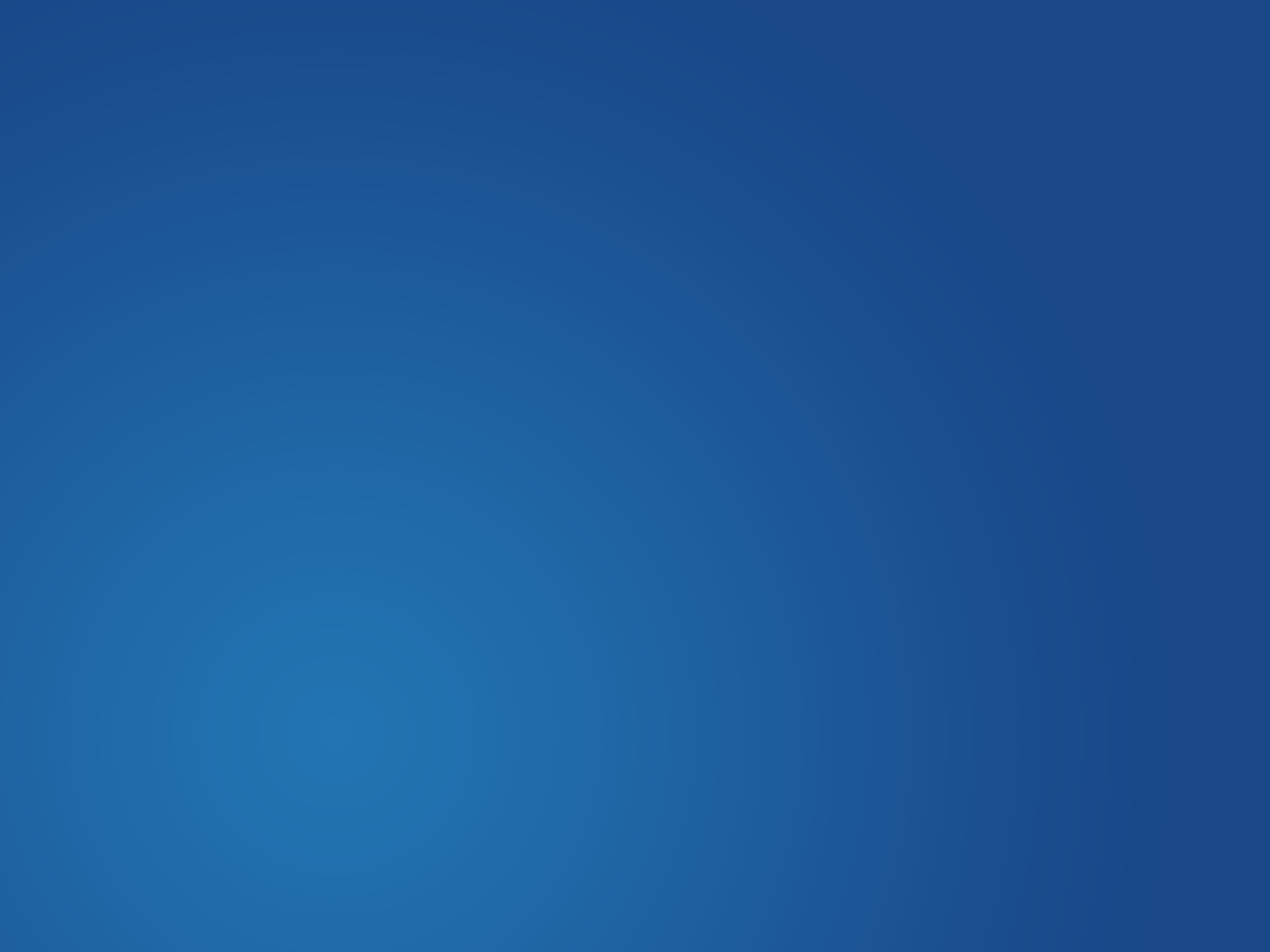 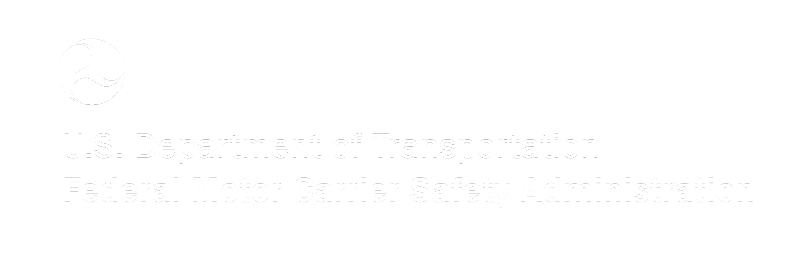 Thank you!